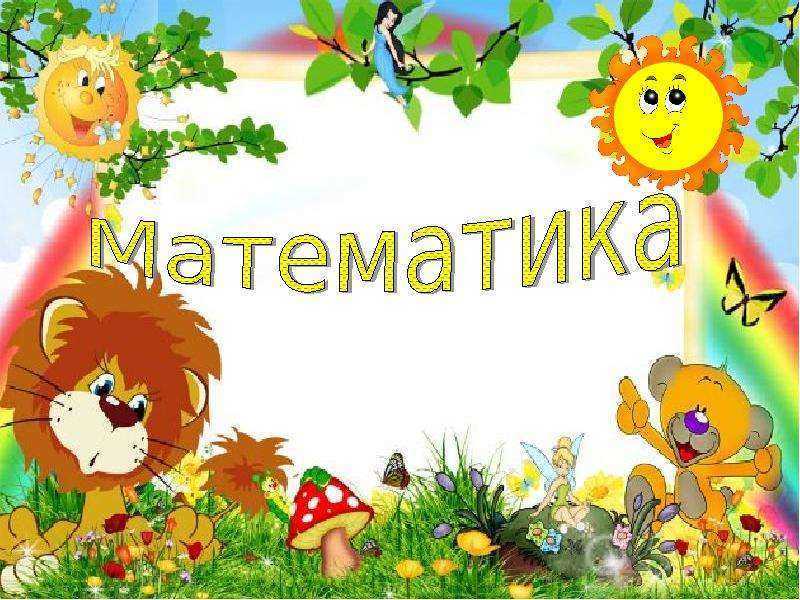 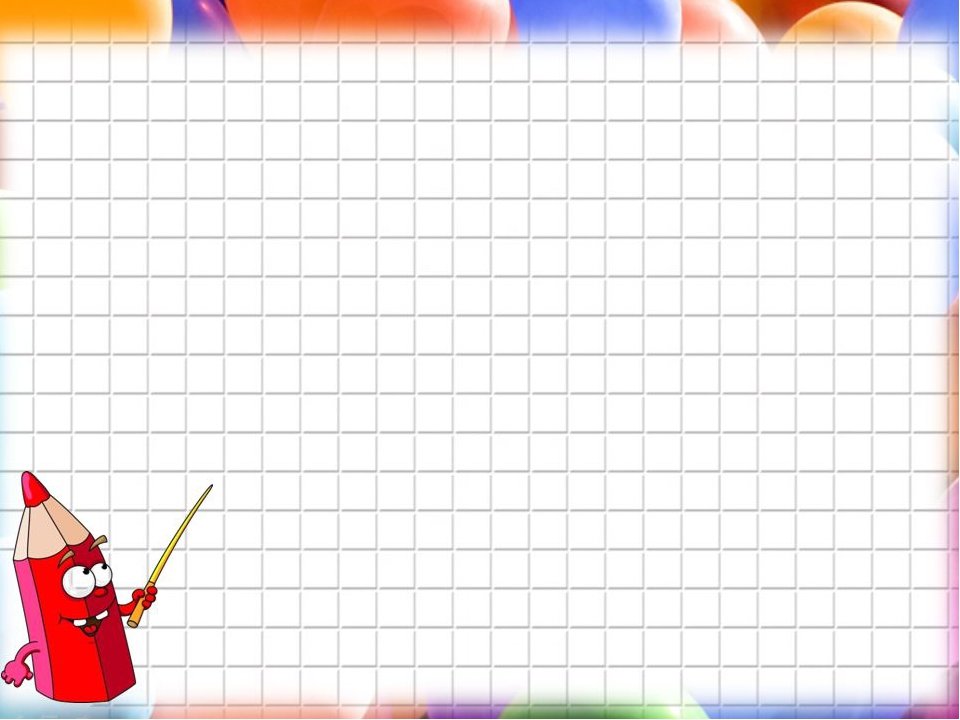 «Игра - это искра, зажигающая огонёк пытливости и любознательности»
                             В. А. Сухомлинский
Развитие элементарных математических представлений у дошкольников в игровой форме
Математический проект:
«Математика повсюду, математика везде»
Разработала
Воспитатель высшей категории
Карташова Т.М.
МБДОУ  ЦРР №28 «Огонек»
Г. Бердск2017г.
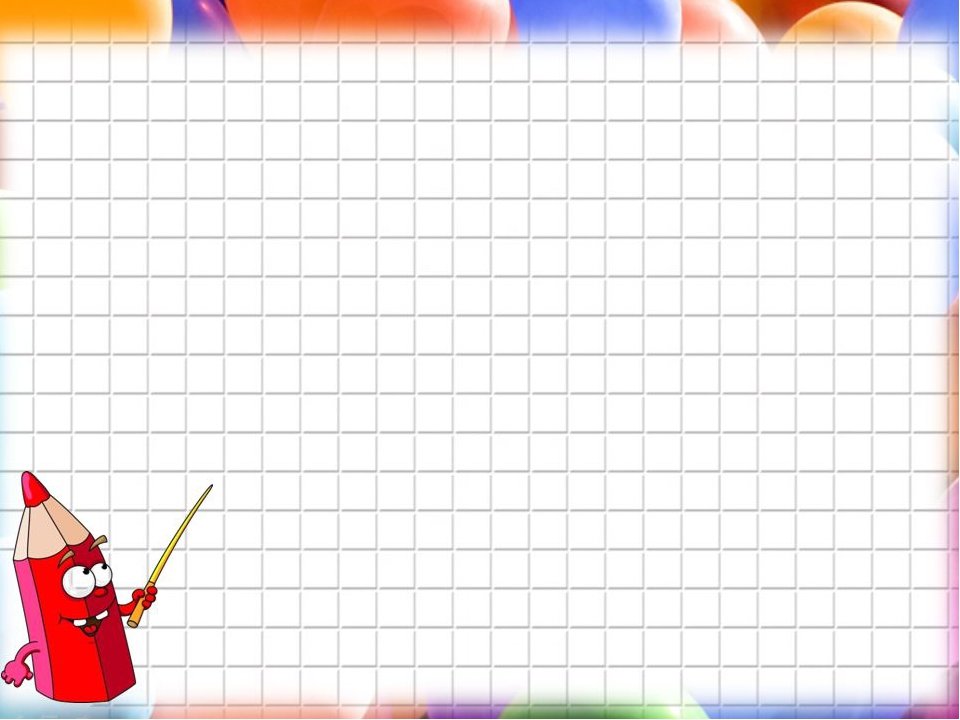 Тип проекта
•	По количеству участников: групповой
•	По направленности: предметный (математическое развитие)
•	По приоритету метода: творческий (создание комплекса упражнений)
•	По характеру контактов: одной возрастной группы(6-7 лет).
•	По продолжительности: долгосрочный (сентябрь-май).
База исследования: г. Бердск Муниципальное Бюджетное Дошкольное Образовательное Учреждение №28 «Огонек»
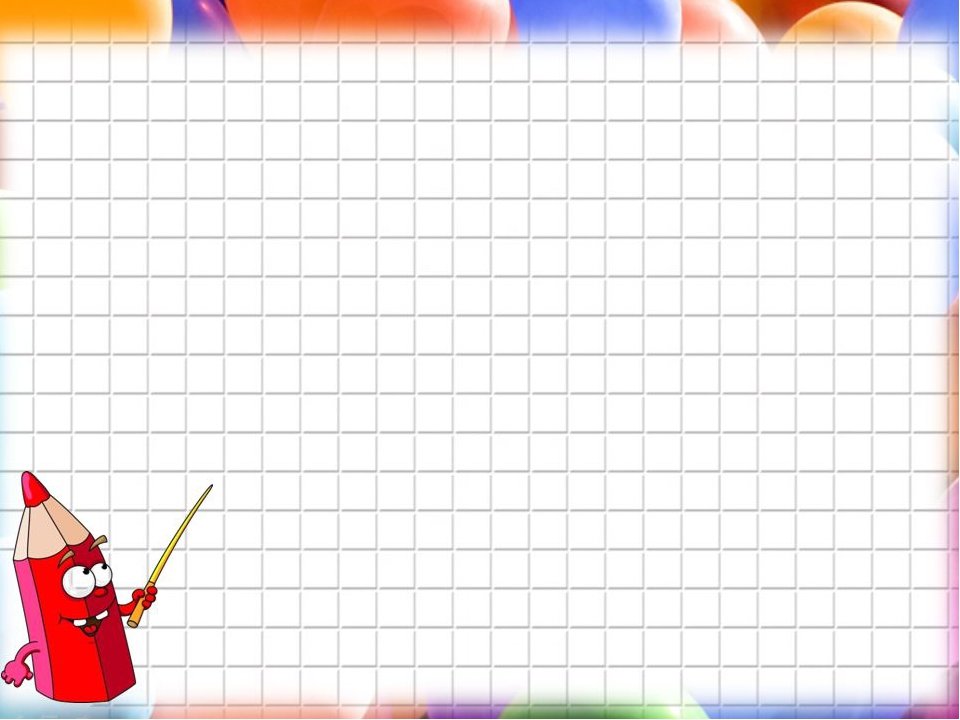 Актуальность
Математика – один из наиболее сложных предметов в школьном цикле. Поэтому в детском саду ребёнок должен усвоить элементарные математические знания.
Проблема формирования и развития математических способностей детей одна из наименее разработанных на сегодня методических проблем дошкольной педагогики.
Все полученные знания и умения закрепляются в дидактических играх, которым необходимо уделять большое внимание. Основное назначение их – обеспечить детей знаниями в различении, выделении, назывании множества предметов, чисел, геометрических фигур, направлений. В дидактических играх есть возможность формировать новые знания, знакомить детей со способами действий. Каждая игра несет конкретную задачу совершенствования математических (количественных, пространственных, временных) представлений детей.
Систематическая работа с детьми совершенствует общие умственные способности: логики мысли, рассуждений и действий, смекалки и сообразительности, пространственных представлений.
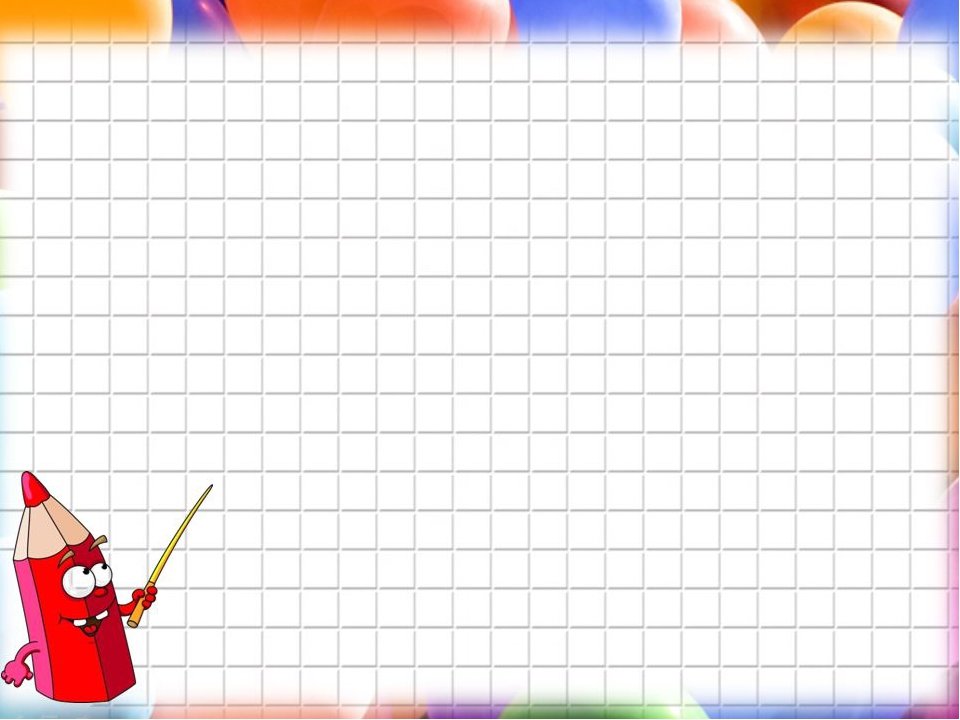 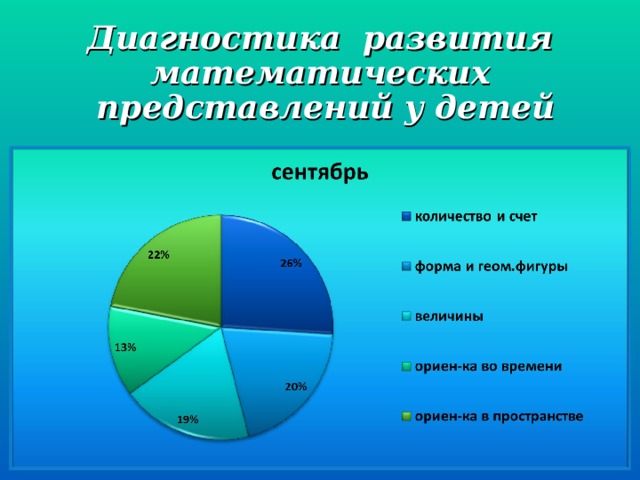 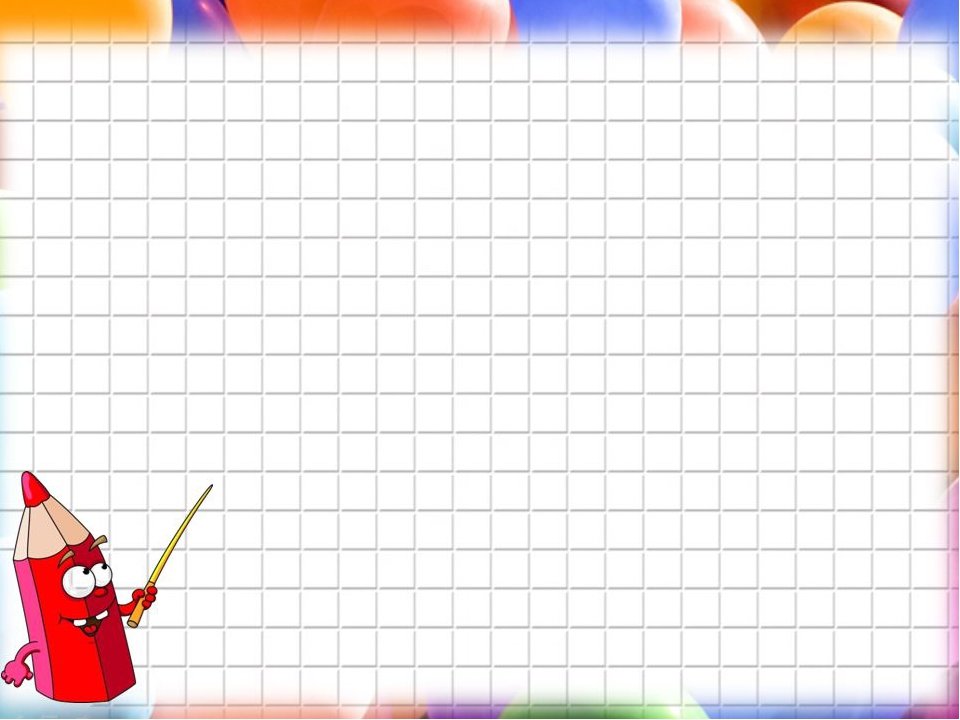 Цель проекта
Использование дидактических игр в развитии элементарных математических представлений у дошкольников.
Задачи, решаемые в ходе проекта
	проанализировать психолого-педагогическую литературу по данной проблеме;
	разработать систему занятий по развитию элементарных математических представлений с использованием дидактических игр;
	обучить детей счету;
	дать представление о количестве и числе в пределах 10;
	дать представления о геометрических фигурах, о времени;
	формировать понимания пространственных отношений;
	развивать логическое мышление, память, речь.
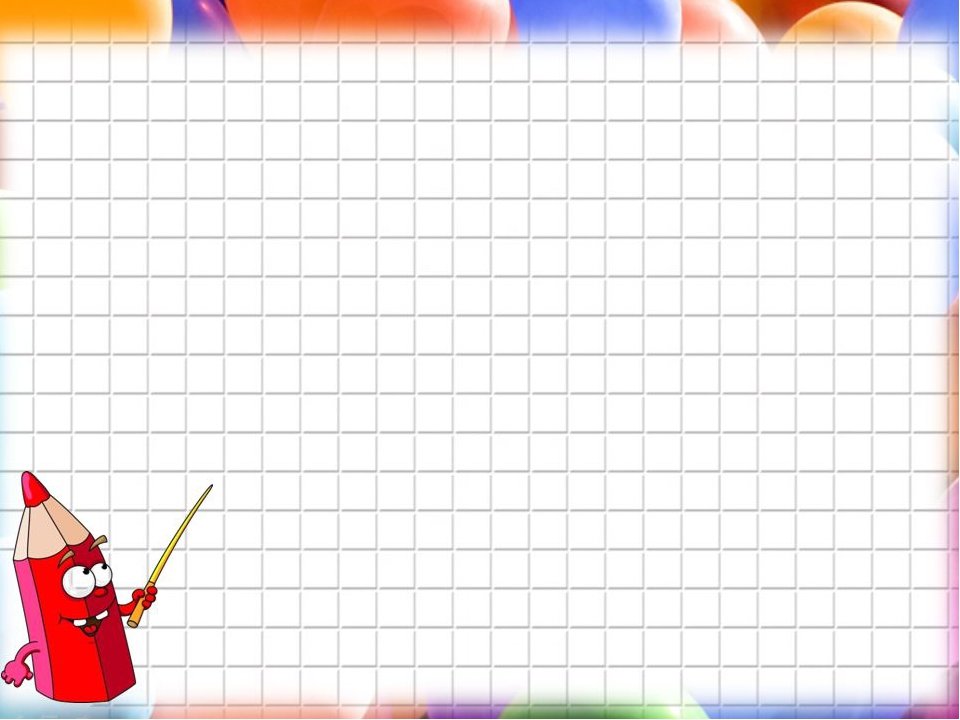 Участники проекта:
	Дети 6-7 лет группы общеразвивающей направленности
	Воспитатели группы
	Родители воспитанников
Интеграция образовательных областей
	Физическое развитие;
	Здоровье;
	Безопасность;
	Социализация;
	Труд;
	Познание;
	Коммуникация;
	Художественное творчество;
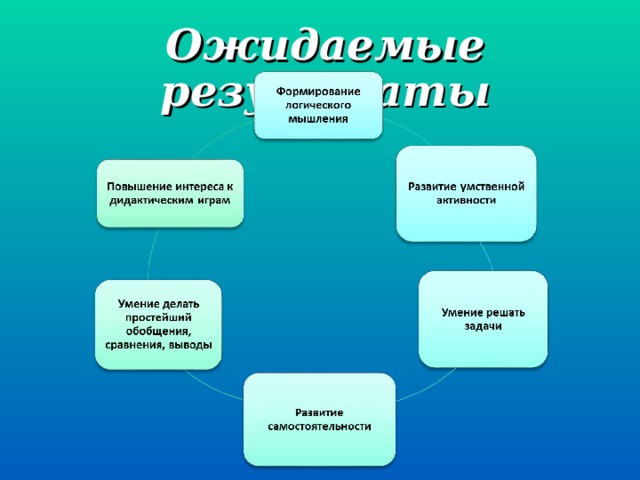 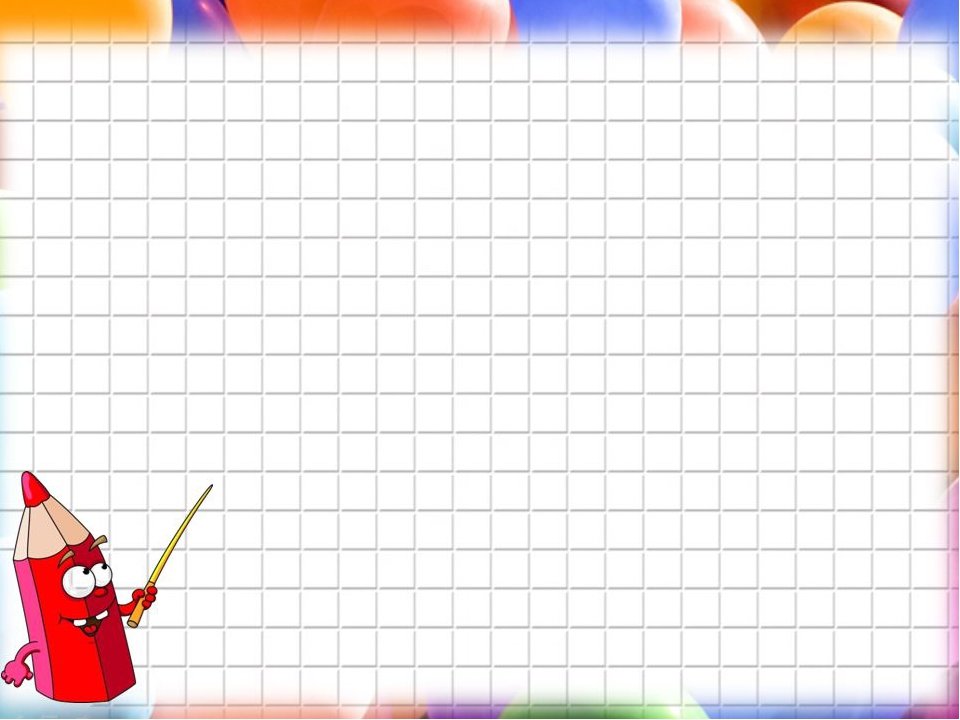 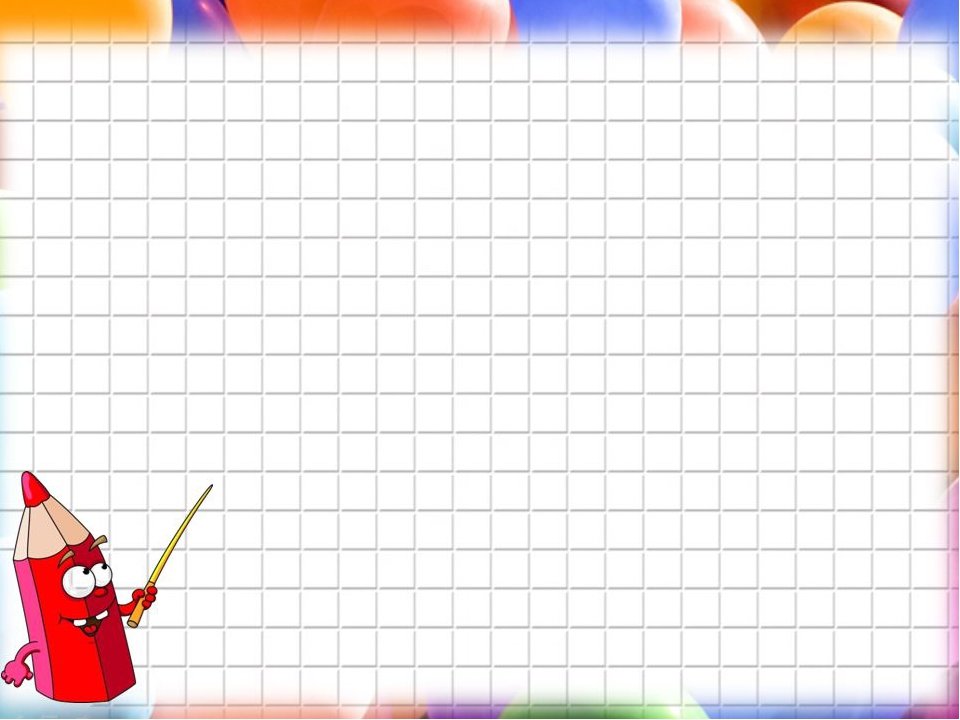 Что получают
	1. Дошкольники
•	За счет чего получают
•	-умение делать простейшие обобщения, сравнения, выводы.
•	-формирование математических представлений.
•	-развитие эмоционально-коммуникативной сферы у детей;
	2. Педагогический коллектив
•	Специальный курс занятий по ознакомлению с дидактическими играми.
•	Создание математически развивающей среды и умение ориентироваться в ней.
•	-обобщение опыта работы и обмен опытом на педсоветах ДОУ и методобъединениях;
•	-раскрытие творческих способностей и оригинальности мышления у воспитателей;
•	-появление доверительных отношений воспитателя с семьей;
•	-принятие новой позиции – партнера и использование новой технологии работы                       с детьми.
•
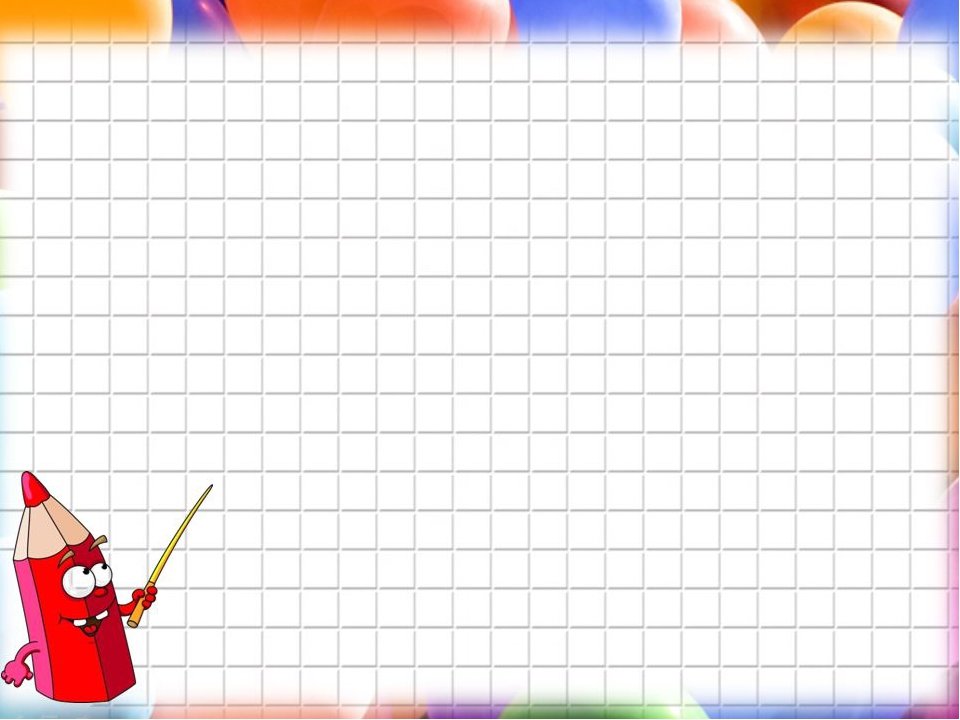 3. Родители
	Изучение новинок литературы.
	Индивидуальные и групповые консультации.
	Семинары, семинары-практикумы.
	-возможность лучше узнать своего ребенка;
	-изменение установок по отношению к ребенку в семье;
	-приобретение и накопление нового опыта общения со своим ребенком;
	- радость от совместной деятельности с детьми;
	-умение принять игровую роль – роль ребенка, что способствует повышению авторитета родителей в глазах детей и сплоченности семьи.
	Родительские собрания;
	Индивидуальные и групповые консультации;
Этапы и сроки проведения проекта
1 этап: подготовительный (сентябрь)
            изучение литературы ;
•	диагностика начального уровня;
•	разработка путей решения проекта с детьми;
•	подготовка материально-технической базы проекта.
тапы и сроки проведения проекта
2 этап: основной (октябрь-апрель)
•	Знакомство с разнообразием дидактических игр по развитию элементарных математических представлений;
•	Ознакомление детей с содержанием игры, с дидактическим материалом, который будет использован в игре;
•	Организация и руководство игрой;
•	Просветительская работа с родителями;
•	Создание математического уголка;
•	Оформление выпуска математической газеты;
•	Проведение промежуточной диагностики;
•	Подготовка презентации проекта.
 
                           3 этап: заключительный (май)
•	         анализ и оценка полученных результатов;
•	         обобщение опыта работы;
•	         заключительная диагностика детей;
•	         математическая обработка данных;
•	         проведение презентации
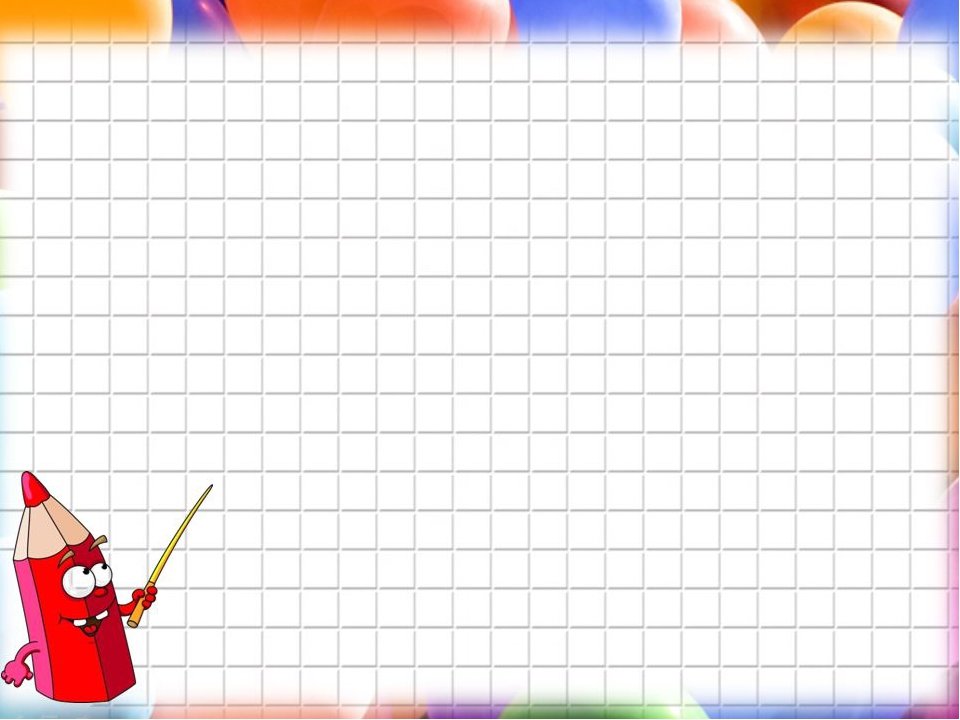 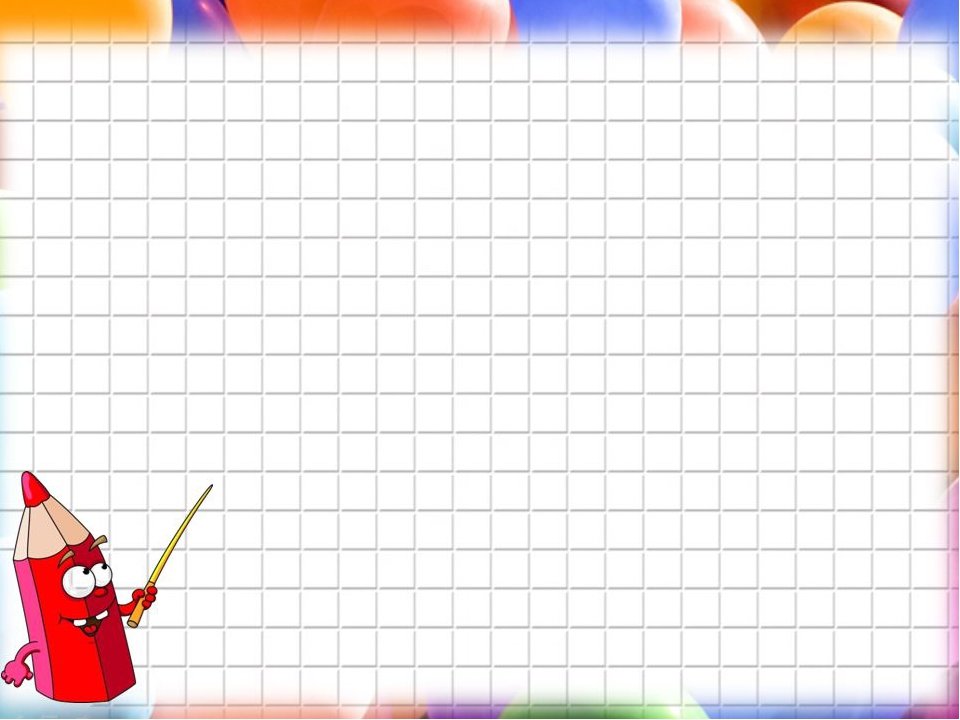 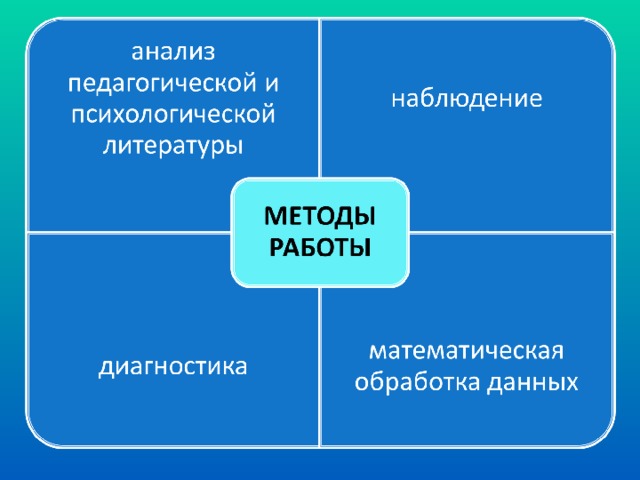 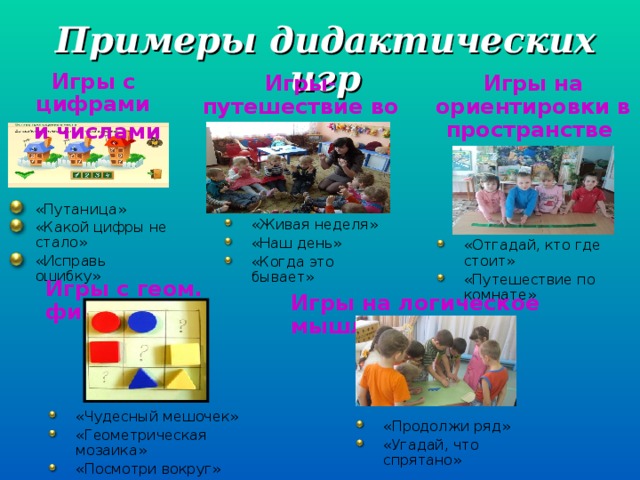 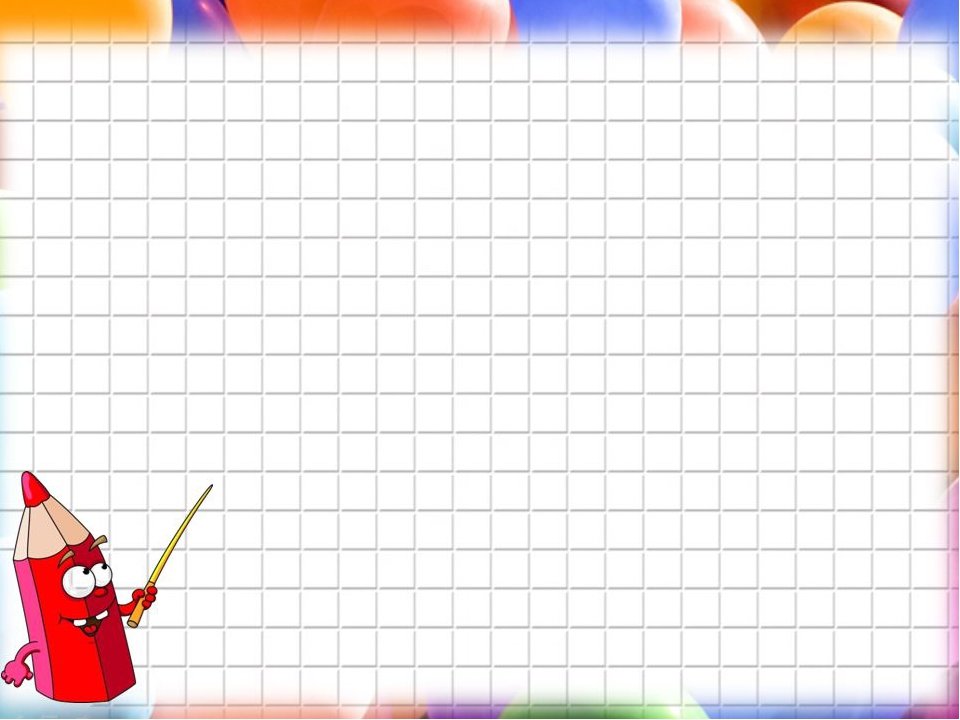 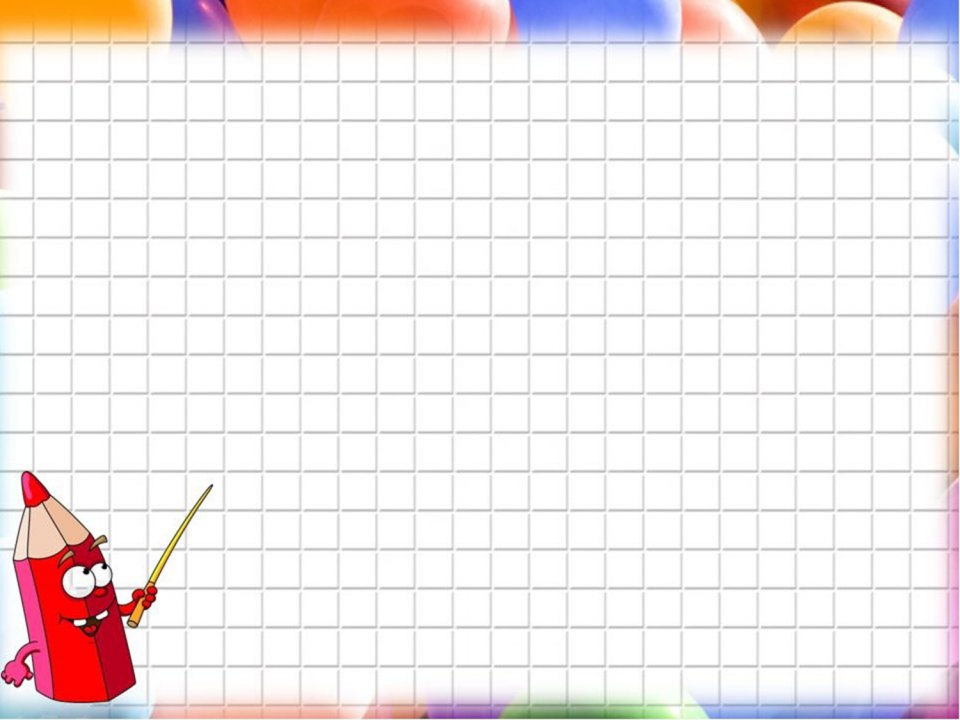 Перспективный план работы по формированию математических  представлений.
Сентябрь:
1 Тема:  ПОВТОРЕНИЕ
Цели: закрепить название геометрических фигур: квадрат, треугольник, прямоугольник, четырехугольник; упражнять в счете в пределах 10; в порядковом счете; знать цифры от 0 до 10; развивать внимание, умение решать логические задачи, согласовывать числительные с существительными. 
 2 Тема: ПОВТОРЕНИЕ
Цели: упражнять в счете в пределах 10; закреплять цифры от 0 до 10; порядковый счет; упражнять в сравнении предметов по длине и ширине; повторить состав чисел 2 и 3; учить отвечать предложениями, правильно употреблять существительные во множественном числе; формировать умение понимать и выполнять самостоятельно поставленную задачу.
3 Тема: ПОВТОРЕНИЕ
Цели: упражнять в счете на слух, на ощупь; совершенствовать слуховое восприятие; уметь называть соседей числа; закрепить название геометрических фигур; упражнять в сравнении предметов по высоте и толщине; отвечать на вопросы предложениями, правильно согласовывать все слова; развивать произвольное внимание, самоконтроль; развивать мелкую моторику мышц пальцев рук.
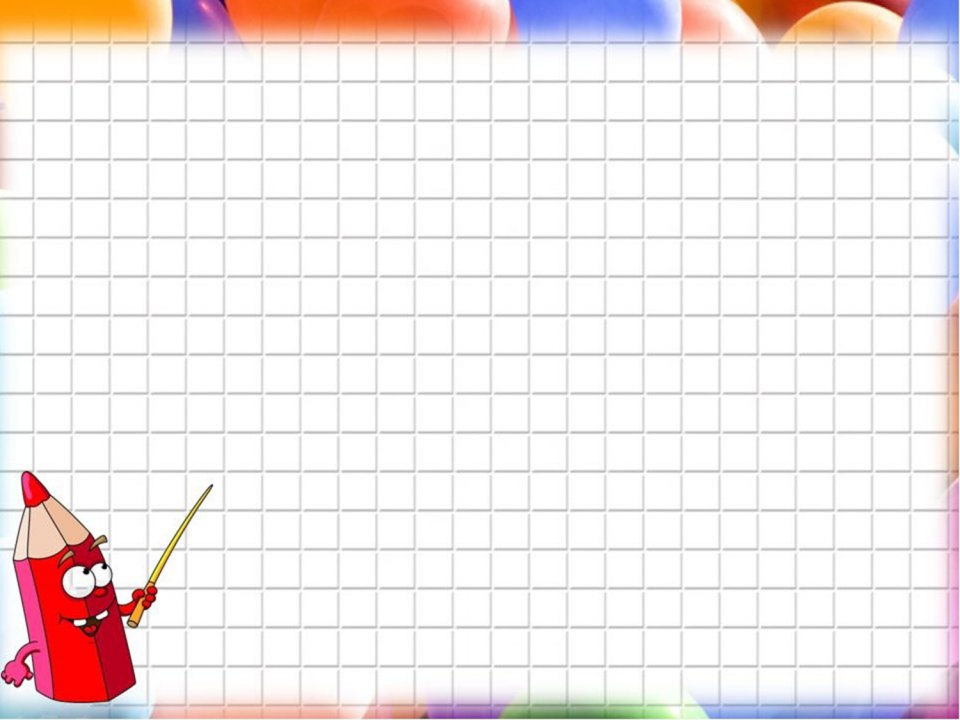 ОКТЯБРЬ
1 Тема: БЛОКИ ДЬЕНЕША. ПАЛОЧКИ Х. КЮИЗЕНЕРА (повторение) 
Цели: закрепить у детей представления о длине предмета (самая длинная, короче, короткая); расширять пространственные представления: справа, слева, посередине, состав числа 5; развивать умение мыслить, рассуждать полными предложениями.
 2 Тема: ЗНАКИ СРАВНЕНИЯ: «=», «<», «>». 
 Цели: продолжать учить детей понимать количественные отношения между             числами в пределах 10; «записывать» при помощи знаков «<» и «>»; закрепить      названия геометрических фигур (овал, четырехугольник, треугольник); тренировать в согласовании числительных с существительным; воспитывать произвольное внимание, усидчивость, желание работать, следить за осанкой.
3 Тема: ОРИЕНТИРОВКА В ПРОСТРАНСТВЕ 
Цели: упражнять детей в правильном обозначении положения предметов по отношению к себе; развивать умение ориентироваться в пространстве; закрепить название дней недели, умение на слух определять, какое число пропущено; закрепить дифференциальные предлоги «на», «под»; развивать мелкую моторику, произвольное внимание, слуховое восприятие. 
                               4 Тема: ЗНАКОМСТВО СО ЗНАКОМ СЛОЖЕНИЯ 
                         Цели: познакомить со знаком «+»; упражнять в счете в пределах 10;     учить соотносить цифру с количеством; продолжать называть «соседей2 отдельных чисел; развивать наблюдательность, память, мелкую моторику мышц пальцев рук.
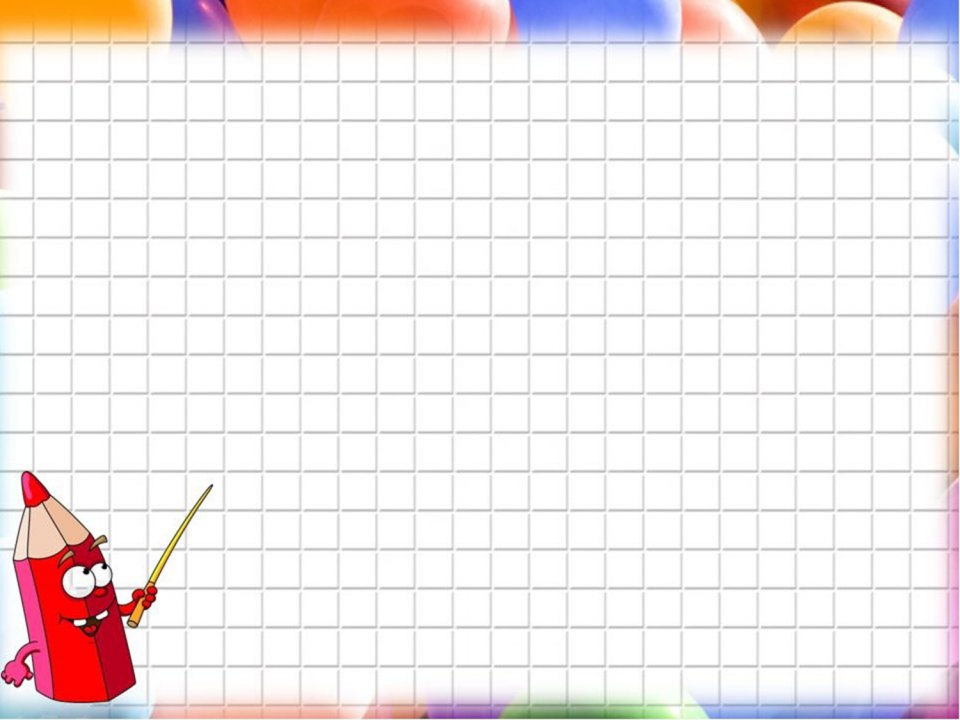 НОЯБРЬ
1 Тема: ЗНАКОМСТВО СО ЗНАКОМ ВЫЧИТАНИЯ 
 Цели: познакомить со знаком «-»; продолжать решать задачи; повторить состав числа 5; учить увеличивать и уменьшать число на единицу; упражнять в счете на ощупь; тренировать в умении согласовывать прилагательные с существительным в роде и числе, в умении определять место положение предметов по отношению к плоскости листа.
2 Тема: РЕШЕНИЕ ЗАДАЧ 
Цели: продолжать учить детей составлять и решать простые арифметические задачи на сложение и вычитание, на наглядном примере записывать задачи, пользуясь знаками «+», «-», «=»; упражнять в увеличении и уменьшении числа на единицу; закрепить умение ориентироваться на листе бумаги; тренировать в умении изменять существительные и глаголы в единственном числе в существительные и глаголы во множественном числе; развивать мелкую моторику мышц пальцев рук, память.
     3 Тема: МНОГОУГОЛЬНИК 
          Цели: познакомить детей с многоугольником, его признаками, сторонами, углами, вершинами; продолжать учить решать задачи; закрепить представление о том, что число предметов не зависит от их размеров; тренировать в умении согласовывать существительное с числительным в единственном и множественном числе; развивать     произвольное внимание; следить за осанкой детей.
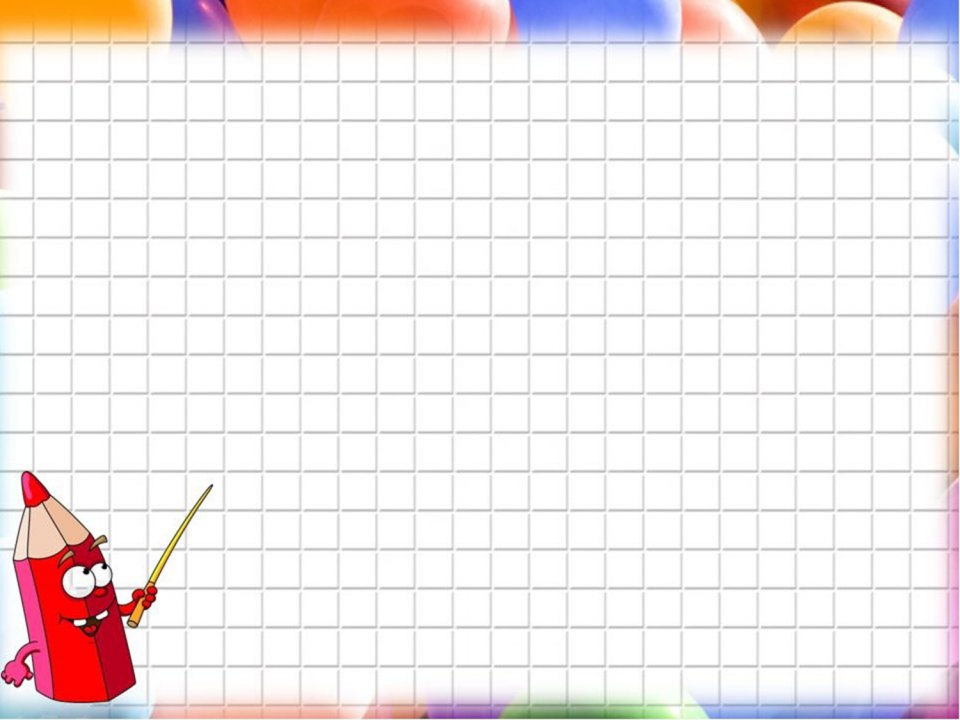 ДЕКАБРЬ
1 Тема: СОСТАВ ЧИСЛА 6
Цели: познакомить детей с составом числа 6 из двух меньших; упражнять в составлении фигур из счетных палочек, прямом и обратном счете; развивать произвольное внимание, самоконтроль, мелкую моторику; тренировать в умении согласовывать числительные с существительными в роде, числе, падеже, употреблять названия домашних птиц и их детенышей.
2 Тема: ЗАДАЧИ 
Цели: учить детей составлять задачи на сложение, правильно формулировать ответы на вопрос; называть составные части задачи (условие, вопрос); упражнять в умении находить нужную фигуру на ощупь; развивать логическое мышление, мелкую моторику; формировать умение использовать в речи названия домашних животных и их детенышей
3 Тема: ИЗМЕРЕНИЕ С ПОМОЩЬЮ УСЛОВНОЙ МЕРКИ 
Цели: учить детей измерять сыпучие вещества; следить за полнотой мерки; понимать, что от этого зависит результат измерения; продолжать отработку навыка уменьшать числа на единицу в пределах 10; закрепить понятия «условие», «вопрос», задачи; развивать умение подбирать слова, противоположные по значению (высокий, низкий и д.р.); отвечать на вопросы полными предложениями, согласовывая правильно слова.
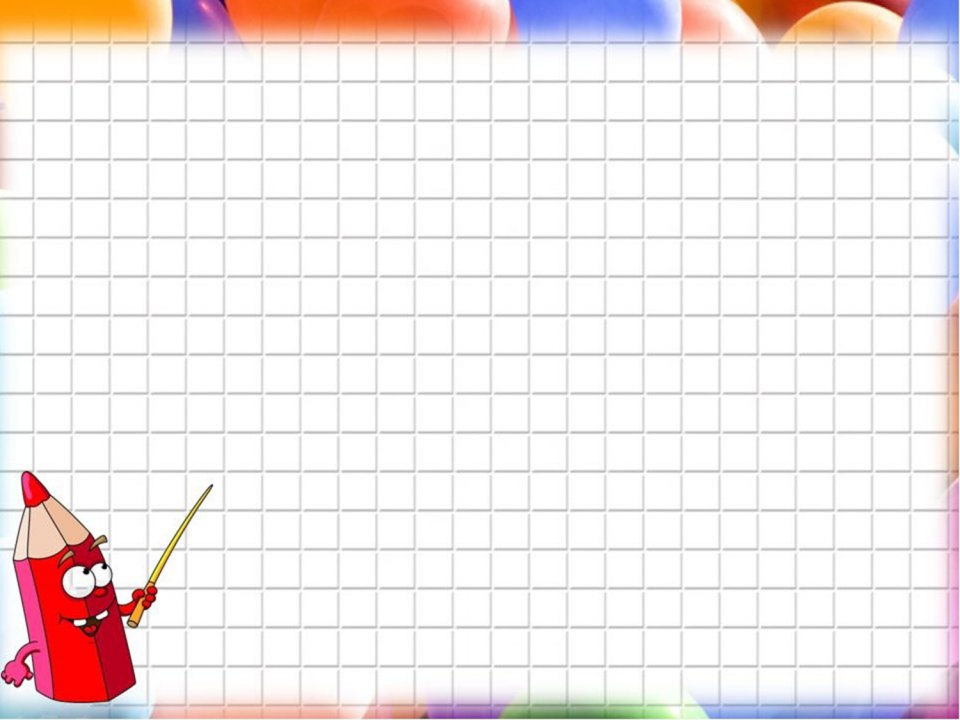 ЯНВАРЬ
1 Тема: ЧАСЫ 
Цели: познакомить детей с часами и их назначением; продолжать формировать навык увеличения и уменьшения числа на единицу; упражнять в счете на ощупь; тренировать в употреблении предлогов «за», «из», «под», «в»; развивать мелкую моторику мышц пальцев рук, логическое мышление.
2 Тема: СОСТАВ ЧИСЛА 8. ЧАСЫ
Цели: учить детей составлять число 8 из двух меньших; продолжать учить ориентироваться по часам; развивать навык увеличения и уменьшения числа в пределах 10 на единицу; упражнять в ориентировании на листе бумаги; умении слышать воспитателя и находить ошибки в собственной речи; тренировать в умении согласовывать числительные с существительными, употреблять наименования хвойных деревьев.
3 Тема: ВТОРОЙ ДЕСЯТОК 
Цели: познакомить детей с составом и образованием второго десятка; учить считать в пределах 20; продолжать учить решать примеры в пределах 10, употреблять предлоги «из-за», «из-под», «между», «около»; закрепить знание детьми названий геометрических форм (шар, куб, конус, цилиндр); развивать произвольное внимание, тренировать память; развивать мелкую моторику.
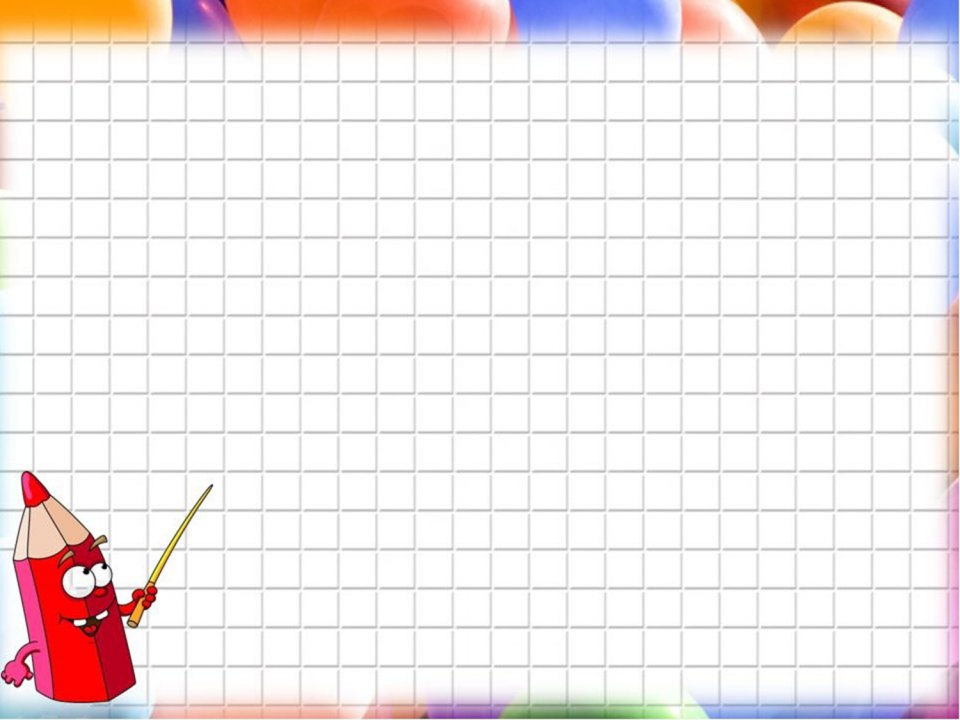 ФЕВРАЛЬ
1 Тема: ДЕЛЕНИЕ НА РАВНЫЕ ЧАСТИ 
Цели: упражнять детей в делении предметов на восемь равных частей путем складывания по диагонали; упражнять в счете в пределах 20; учить составлять силуэт предмета из восьми равнобедренных треугольников; воспитывать внимание.
2 Тема: ИЗМЕРЕНИЕ ОБЪЕМА С ПОМОЩЬЮ УСЛОВНОЙ МЕРКИ
Цели: учить детей с помощью условной мерки определять объем; составлять число 9 из меньших чисел; закрепить навык порядкового счета; тренировать в умении согласовывать порядковые числительные с существительными; воспитывать аккуратность, внимание; развивать зрительно-двигательную координацию, самоконтроль. 
3 Тема: РЕШЕНИЕ ЗАДАЧ 
Цели:  продолжать учить детей составлять и решать простые арифметические задачи на сложение и вычитание чисел в пределах 10; упражнять в счете в пределах 20; тренировать в умении согласовывать слова в предложениях в роде, числе и падеже; развивать внимание, воображение, глазомер. 
4 Тема: ОРИЕНТИРОВКА В ПРОСТРАНСТВЕ 
Цели: продолжать учить детей ориентироваться на тетрадной странице; упражнять в составлении числа из двух меньших чисел; учить образовывать из треугольников новые многоугольники; согласовывать числительные с существительными во множественном числе; развивать мелкую моторику мышц пальцев рук, произвольное внимание
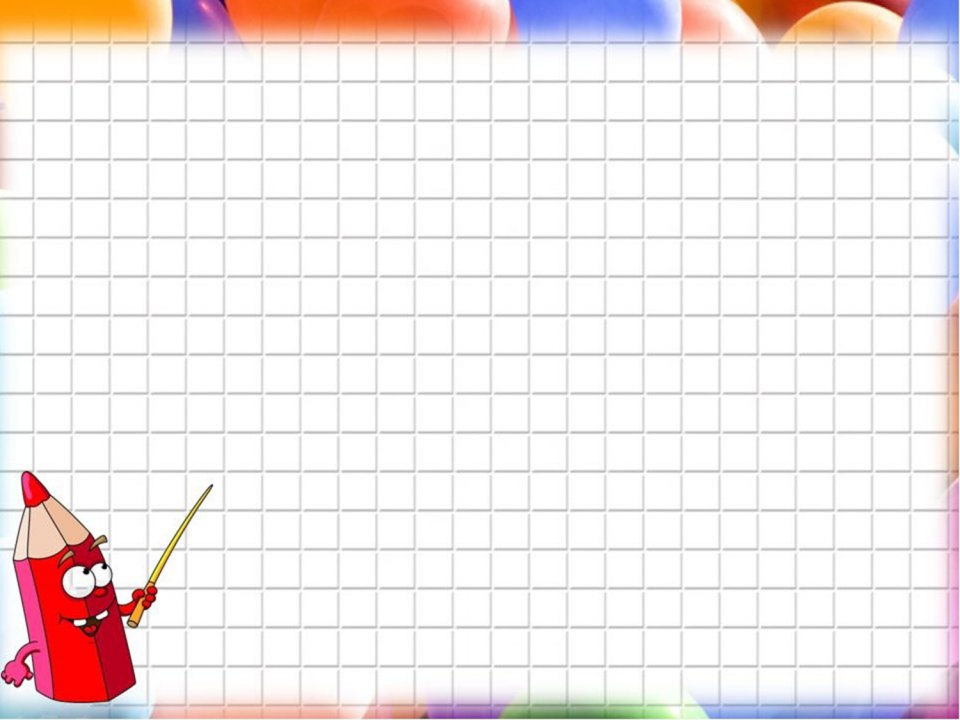 МАРТ
1 Тема: ПЛАН (КАРТА  ПУТЕШЕСТВИЙ)
Цели: формировать навыки ориентации по элементарному плану, умение правильно определить взаимное расположение предметов в пространстве; закрепить умение собирать разрезные геометрические фигуры; тренировать в умении согласовывать количественные числительные «одиннадцать-двенадцать» с существительными; развивать внимание, умение находить ошибки, пространственную ориентировку.
2 Тема: МОНЕТЫ 
Цели: дать представление о денежной единице; познакомить детей с монетами достоинством 1,5,10 копеек; учить различать понятие «копейка», «монеты»; упражнять в прямом и обратном счете в пределах 10; развивать внимание, мелкую моторику мышц пальцев рук.
 3 Тема: ДЕНЬГИ. БУМАЖНЫЕ КУПЮРЫ 
Цели: познакомить детей с бумажными купюрами достоинством 10 рублей, монетами достоинством 1,2,5, рублей; уточнить понятие «дороже», «дешевле»; продолжить обучение составлению сложносочиненных предложений с союзом а; развивать логическое мышление, наблюдательность, умение излагать свои мысли понятно для окружающих
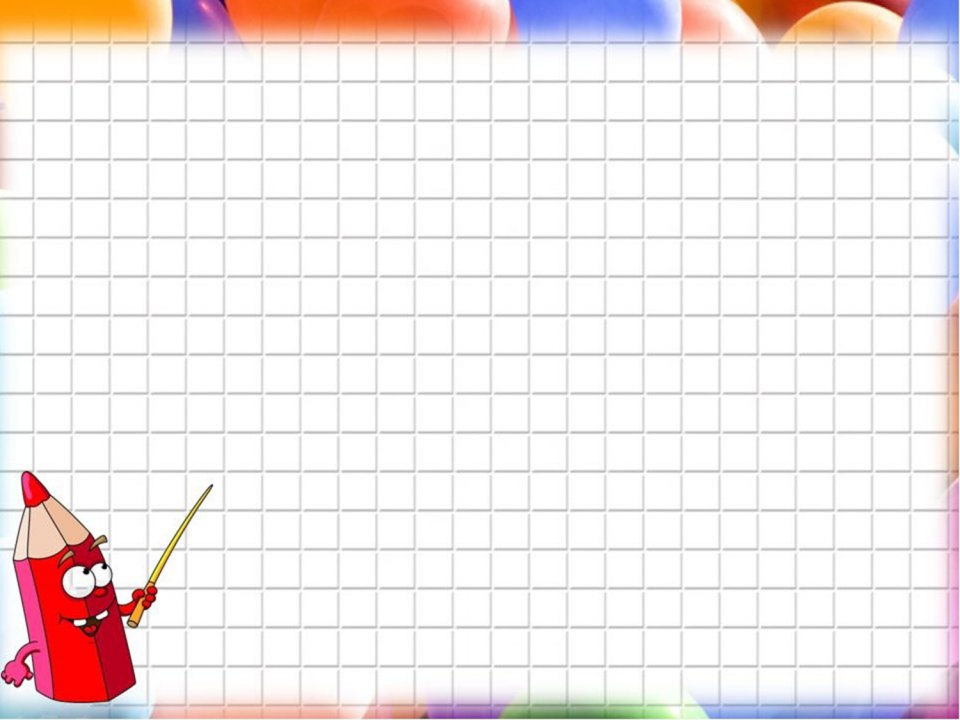 АПРЕЛЬ
1 Тема: ИЗМЕРЕНИЕ ДЛИНЫ С ПОМОЩЬЮ ЛИНЕЙКИ
Цели: продолжать учить детей измерять длину с помощью линейки; составлять и решать простые арифметические задачи на сложение и вычитание в пределах 10; закрепить предлоги «из-за», «из-под», «между»;
Развивать умение правильно строить сложноподчиненные предложения с союзом потому что; развивать глазомер.
2 Тема: ИЗМЕРЕНИЕ ОТРЕЗКА
Цели: учить детей чертить отрезок определенной длины; упражнять в счете в пределах 20; учить понимать количественные отношения между числами в пределах 20; развивать умение пользоваться знаками «<», «>», «=»; согласовывать количественные числительные «одиннадцать –двадцать» во всех падежах
3 Тема: СОСТАВ ЧИСЛА 10 
Цели: учить детей составлять число «десять» из двух меньших; упражнять в прямом и обратном счете; в увеличении и уменьшении числа на единицу; закрепить представление о сравнительной степени прилагательных (длиннее, короче и др.); тренировать в умении называть насекомых; развивать умение адекватно оценивать собственную деятельность и ее результат.


2
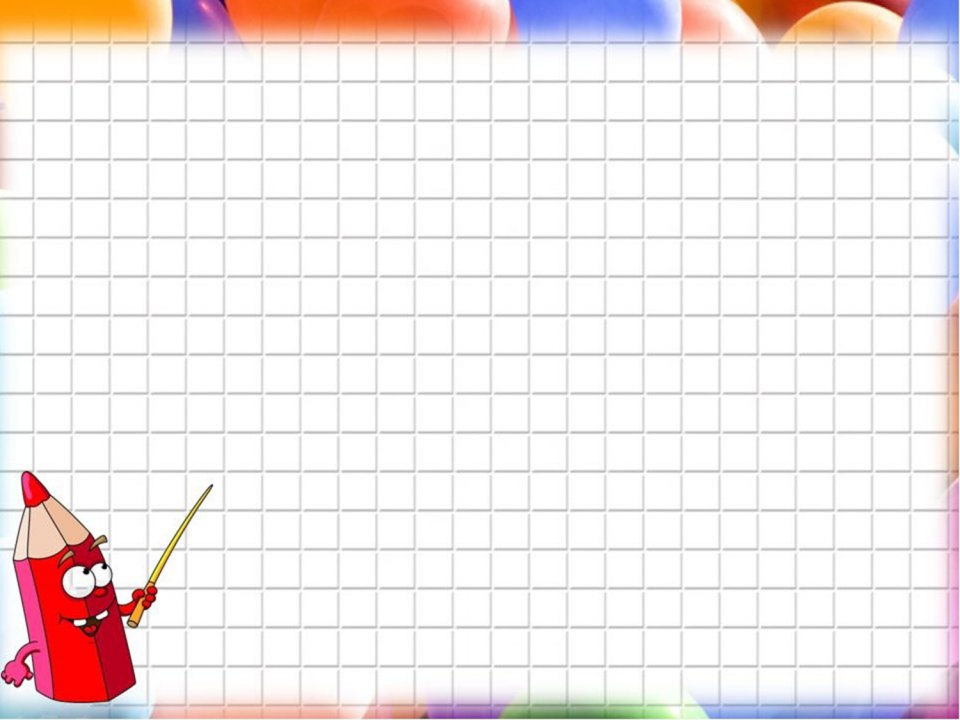 МАЙ
1 Тема: ОРИЕНТИРОВКА В ПРОСТРАНСТВЕ 
Цели: продолжать упражнять детей в ориентировке на листе бумаги; учить выполнять задание под диктовку; составлять фигуры; согласовывать количественные числительные с существительными во всех падежах с употреблением предлогов «между», «около», «за»; развивать мелкую моторику мышц пальцев рук, словесно-логическое мышление.
2 Тема: ПОВТОРЕНИЕ 
Цели: продолжать упражнять детей в ориентировке на листе бумаги, выполнять задания под диктовку; учить составлять описательную загадку о геометрической фигуре; развивать умение согласовывать числительное, прилагательное и существительное во всех падежах; умение адекватно оценивать свою деятельность; развивать мелкую моторику мышц пальцев рук.
3 Тема: ПОВТОРЕНИЕ 
Цели: закреплять умение ориентироваться в направлении и движении с помощью плана; продолжать учить детей составлять и решать задачи на сложение и вычитание (на +2; -2); тренировать в умении составлять предложения с несклоняемыми существительными (пальто, пианино, кенгуру); развивать логическое мышление, внимание; формировать навыки самоконтроля, проявление познавательной самостоятельности.
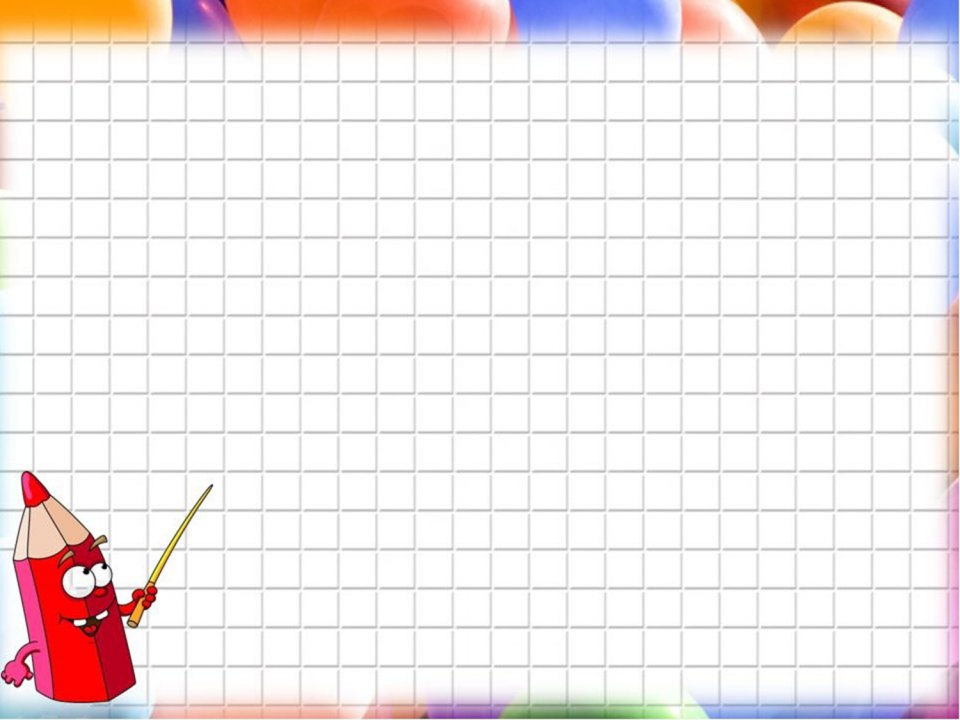 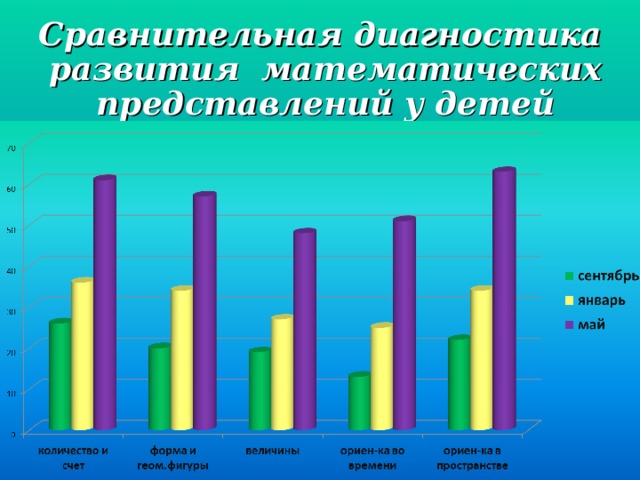 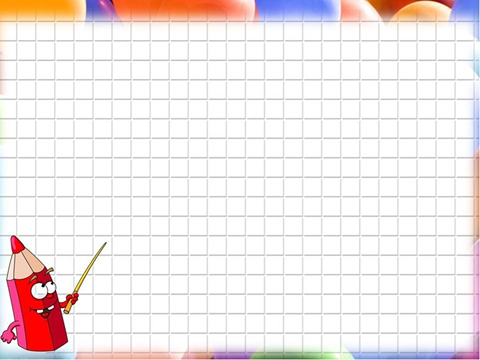 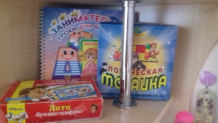 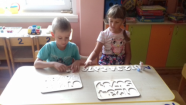 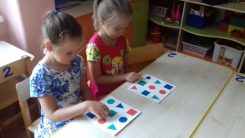 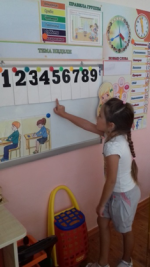 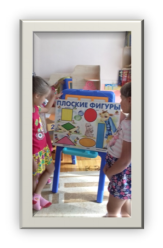 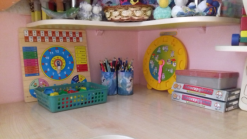 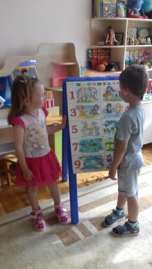 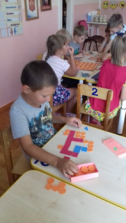 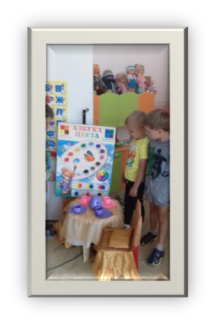 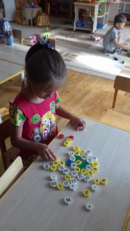 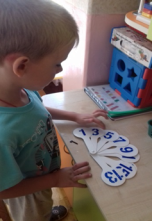 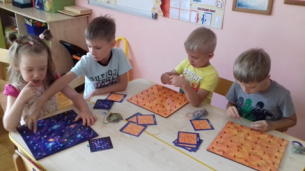 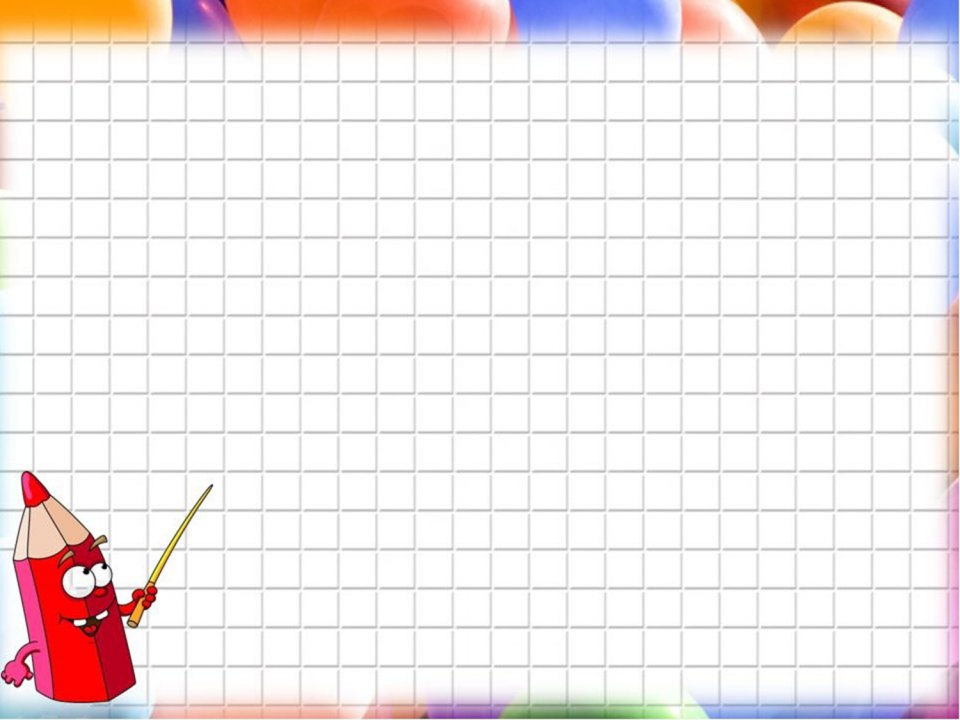 В заключение можно сделать следующие вывод: развитие познавательных способностей и познавательного интереса дошкольников – один из важнейших вопросов воспитания и развития ребенка дошкольного возраста. От того, насколько будут развиты у ребенка познавательный интерес и познавательные способности, зависит успех его обучения в школе и успех его развития в целом.  Проектная деятельность стимулирует у детей развитие логического мышления, воображения, повысила мотивацию к исследовательской деятельности. Проект позволил детям расширить математические знания о количестве и счете, форме, величине предметов, ориентиру в пространстве, времени. Дети стали использовать эти знания в самостоятельной деятельности. Участие в проекте родителей повысило значимость проводимой работы, показало актуальность и необходимость взаимодействия взрослого и ребенка. Дети получили ответы на интересующие вопросы и сделали выводы, что математика очень интересная наука. Математические понятия можно не только изучать и знакомиться с ними. Используя их в исследованиях, создавая много нового и интересного, можно играть в разные игры. Данный проект позволил сделать процесс по формированию элементарных математических представлений у детей более интересным и доступным. Развивающие игры математической направленности способствуют успешному обучению основам математики, формированию математического мышления, стимулируют развитие творческого воображения, воспитанию настойчивости, воли, усидчивости, целеустремленности. Использование современной научной литературы помогло мне осуществить данный проект и проявить на практике свои профессиональные знания, фантазию, творчество
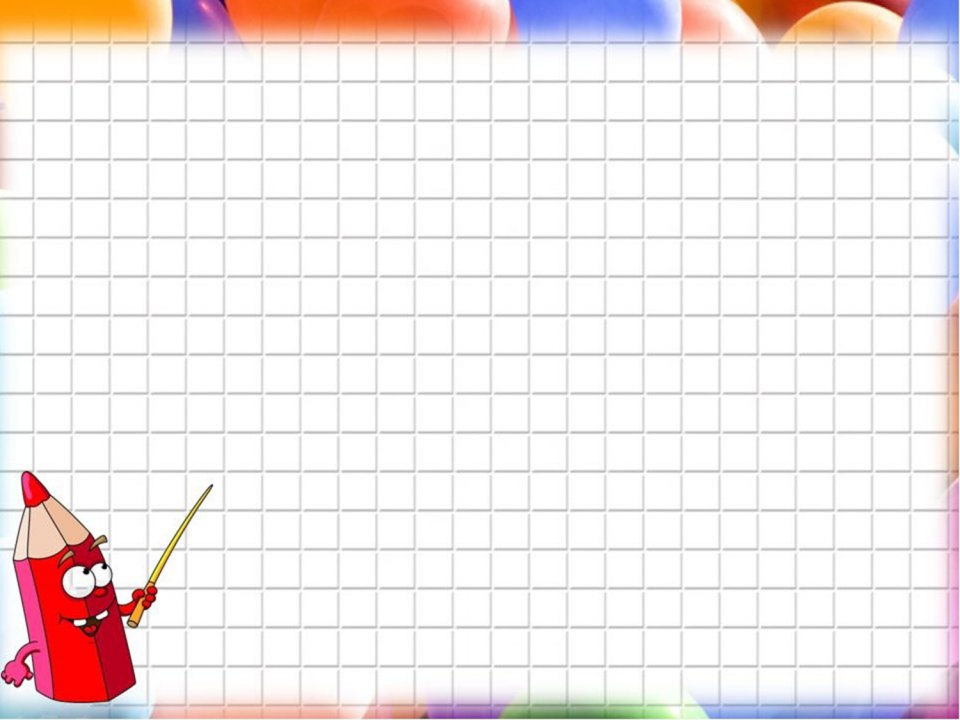 СПАСИБО ЗА ВНИМАНИЕ